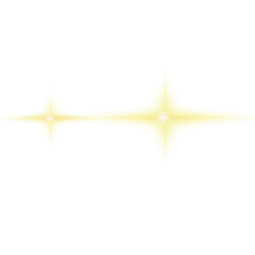 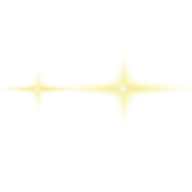 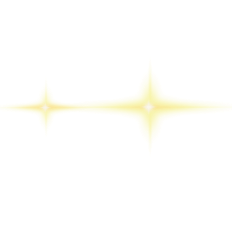 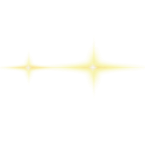 中
国
基于AI大模型的智慧情报RPA机器人
吴新刚
昆仑保险经纪股份有限公司
作品信息 App Information
参赛作品 entries：
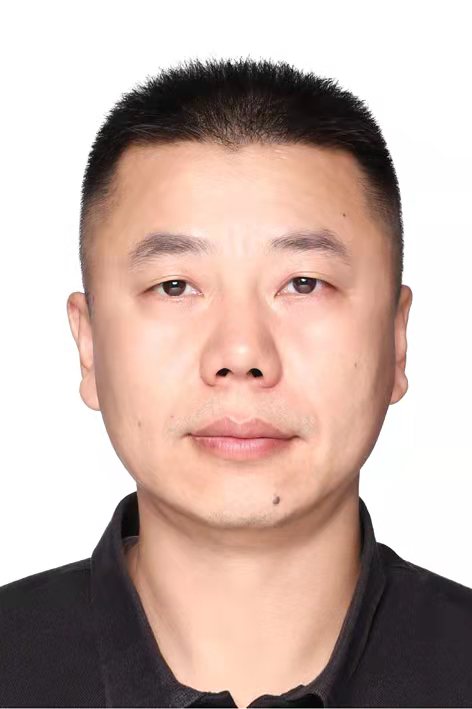 队伍名称 Team Name：数字化转型先锋队
队伍成员 Team Member：吴新刚
队伍口号 Team Slogan： 争做保险中小企业的数字化转型先锋！
所在单位和部门/专业 Enterprise :昆仑保险经纪、发展与技术研发中心
作品应用场景 ：保险行业
作品应用项目：基于AI大模型的智慧情报RPA机器人
3
公司业务背景与信息化受限因素
一、需求分析&背景介绍
Requirement analysis
集团保险业务委托
风险查勘与承保
与保险公司合作共同为集团企业提供风险评估与承保
集团红头文件要求下属单位的保险业务均交由我司管理
我司创始于2003年，是中石油集团旗下独资的保险经纪公司。集团的保险业务，委托我司进行管理，我司再与保险公司合作提供承保、保全、理赔、风险查勘等服务。

受大环境影响，我司逐步改制中，不仅除股东业务之外，市场化业务的份额须要逐步拓展！而且公司人员编制逐步紧缩受控（当前我司全员200余人，信息部共12人、负责现有20余个信息系统的运维升级以及新系统的开发建设），为降本增效：信息化预算不仅逐年渐减、而且须有三重一大会议审议、以及内审外审。。。

同时，随着云计算、大数据、物联网、移动互联网、人工智能等新一代信息技术的发展，正加速推进全球产业分工深化和经济结构调整，重塑全球经济竞争格局。不仅保险行业内部竞争日趋加剧，而且诸多互联网公司都纷纷跨界入局竞争。
我司当前整体业务的主流程
保全与理赔
选择保险公司合作
基于上述背景与形势，国企背景+保险中小企业的我司：该如何数字化转型、如何以信息技术助力公司的业务与管理的发展？
我司组织入围评选、招投标、竞争性谈判等方式遴选保险公司
根据集团企业的实际情况进行保全与理赔服务
4
我司信息化建设的痛点
一、需求分析&背景介绍
Requirement analysis
人少责多
15个软件开发人员（含7个外包） ，须负责20余个系统的运维与开发
同时还需负责新核心业务、电商等新系统并行建设；
因预算受限、并且预算逐年递减，而无法雇佣更多的外包开发人力
或是拥抱变化、做数字化转型的先锋？
是继续按部就班地稳步前进发展呢？
痛点
历史遗留问题
资源难于调动
传统思维难调整
资源分散
集团内协作需呈报请示
合规，须首位考量
欠缺整体规划
信息孤岛现象严重
不同的技术框架、组件标准各异
做数字化转型的先锋，初心不变！


没钱没人的限制背景下，
采取的策略：跟上趋势！小步快跑！
一、需求分析&背景介绍
Requirement analysis
数字化转型战略的时间计划
2023年-未来
2023年2月-2023年5月
2023年初-2023年2月
逐步完善
推广应用场景
2022年底-2023年初
请教专家论证
形成正式规划方案
实施
初期：调研
短期：尝试
中期：规划并实施
长期：实践
拟定初步思路
形成初步方案
试验
搜集信息
广泛调研
7
准备工作
一、需求分析&背景介绍
Requirement analysis
调研分析阶段：
调研：人工智能前沿新技术（如prompt、chatGPT）。
调研：行业内的数字化转型成功经验与思路规划



拟定思路：
以【类chatGPT的大模型】构筑核心竞争力，作为数字化转型的新的突破口！



技术储备阶段：
学习RPA开发技术
学习吴恩达老师的prompt与langchain课程，体验：百度文心、讯飞大模型、清华chatGLM、openAI的chatGPT、AI一下等大模型
8
参赛场景选择
一、需求分析&背景介绍
Requirement analysis
场景选择：
公司的情报岗的日常信息搜集场景；
痛点：情报岗信息搜集、分类分析时，有大量的重复性工作；
参赛作品名称：基于AI大模型的智慧情报RPA机器人


决策依据：
合规地获取数据
24小时监控跟踪行业最新动态
邮件实时提醒
前期无费用产生，轻量可控
赶时髦、不落伍，驾驭AI大模型
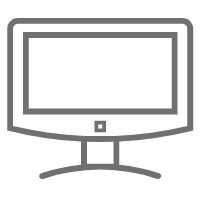 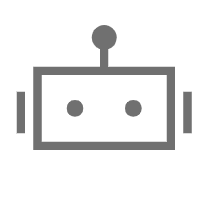 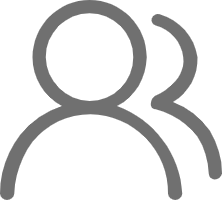 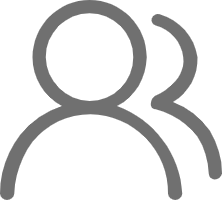 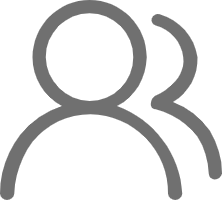 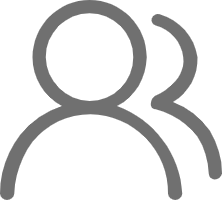 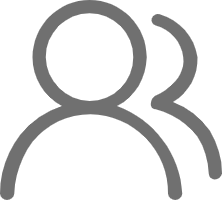 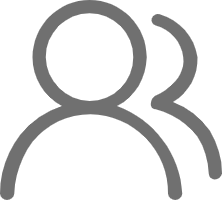 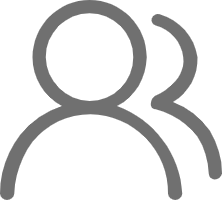 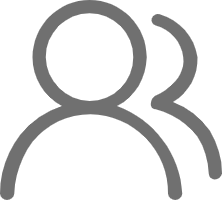 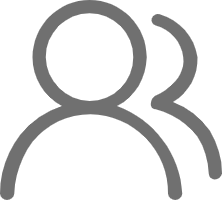 险种负责人
新产品研发
险种负责人
险种负责人
险种负责人
业务使用者
业务使用者
业务使用者
业务使用者
机器人2
管理端
二、流程建设方案
Solution Introduction
架构部署
架构示意图
总部
总部业务部门
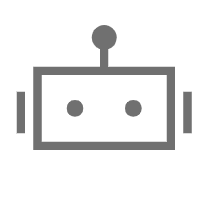 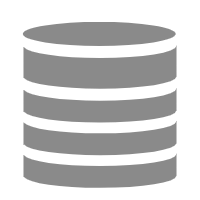 机器人1
分公司与办事处
大
模
型
API
系
统
数据库服务器
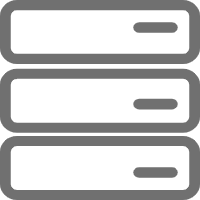 总部技术研发中心
服务器集群
三、执行流程图
Execution Flow Chart
基于AI大模型的智慧情报RPA机器人的处理流程
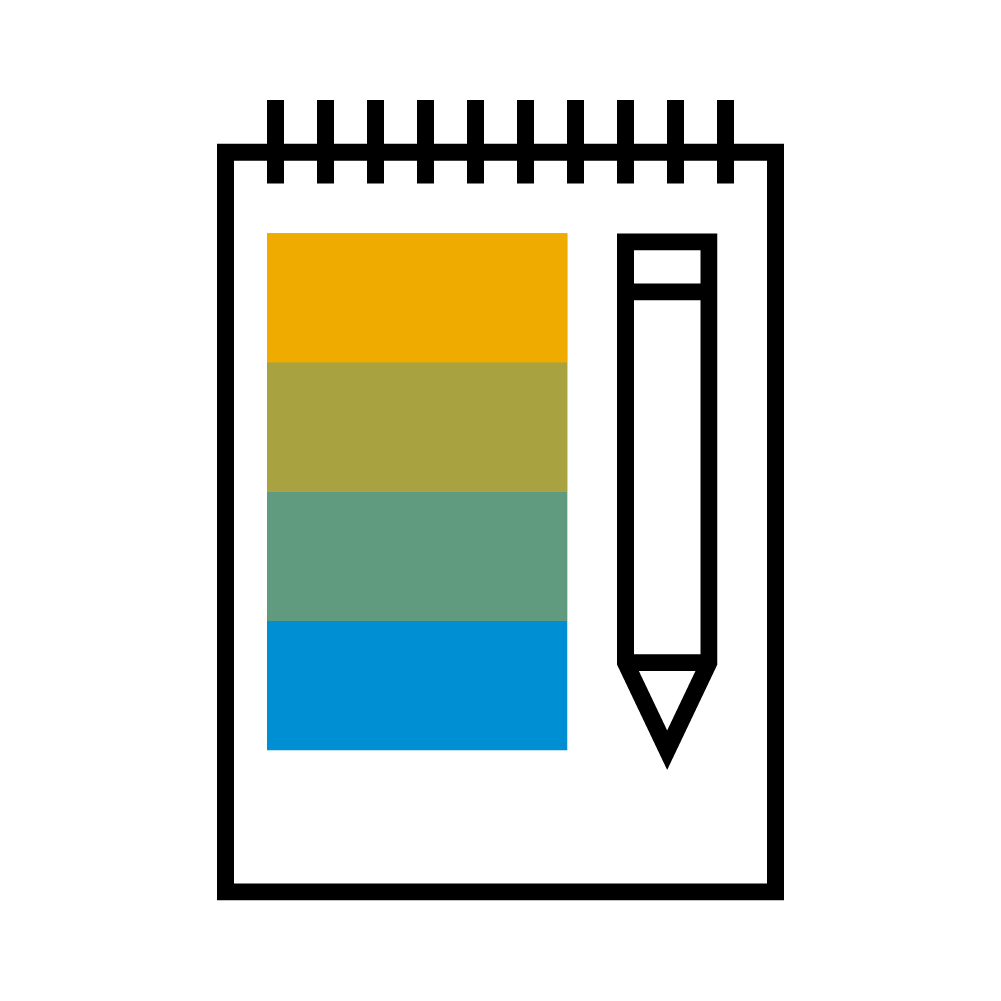 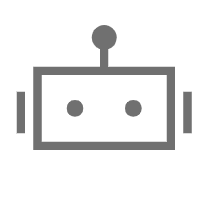 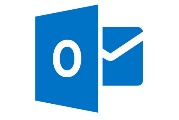 临时的落地文件Excel
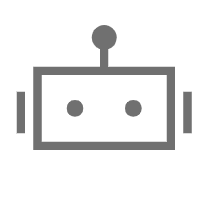 外网爬虫机器人：负责在外网爬取情报岗日常所需的行业信息
内网API机器人：负责对爬取的信息，逐条提交给AI大模型，根据返回的分类结果，进行数据库提交、并邮件通知给业务岗
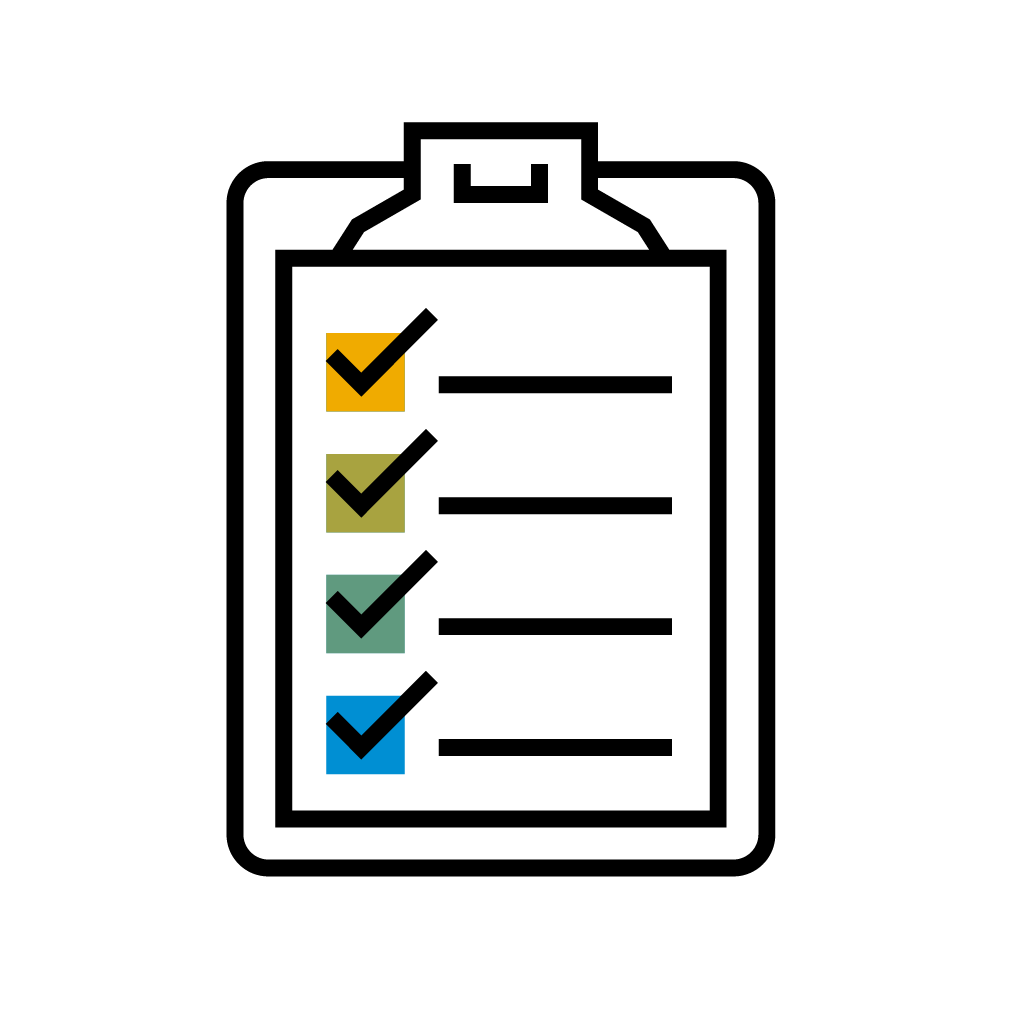 Email
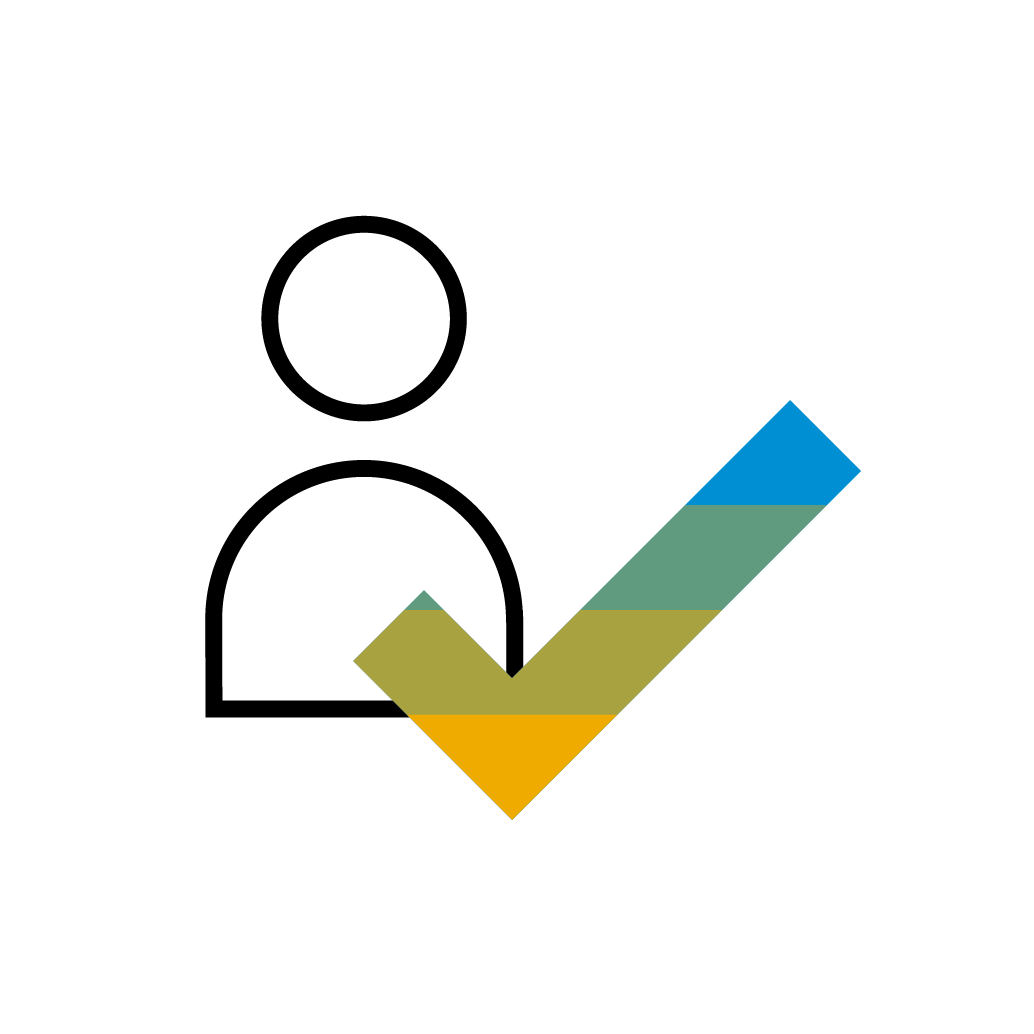 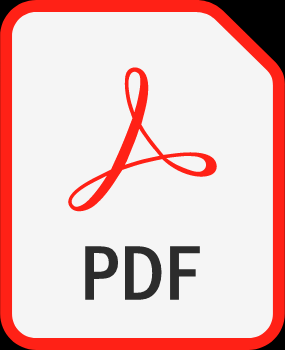 借力RPA与AI大模型，
即时掌握业行业最新动态信息
业务人员
逐家爬取
处理结果
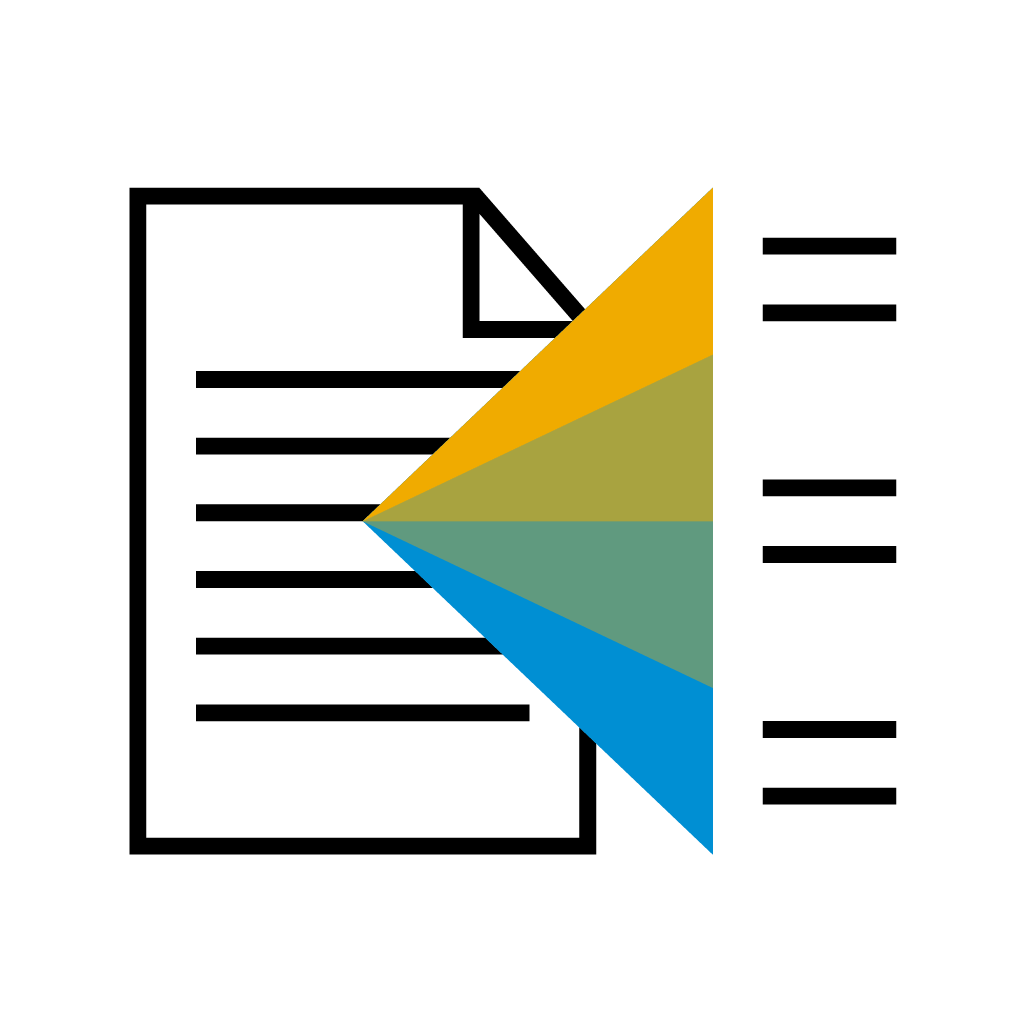 后台大模型API系统
基于国产的类似chatGPT的大模型chatGLM（清华大学研发并开源），利用prompt技术，以api运行方式提供服务
构建公司级资产：行业动态数据库
三、执行流程图
Execution Flow Chart
RPA项目实施前后的流程对比
全流程手工执行
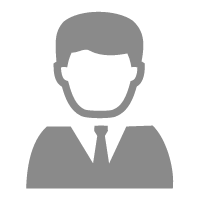 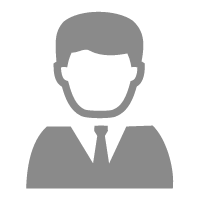 数字化生产力部署前
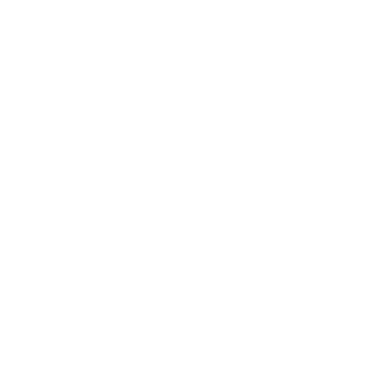 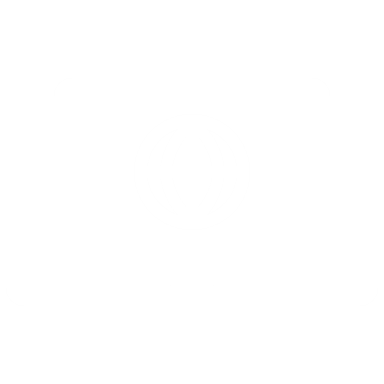 搜索指定行业信息的网站
对行业信息进行阅读
导入公司的RMIS系统之中
情报岗日常计划
分类记录
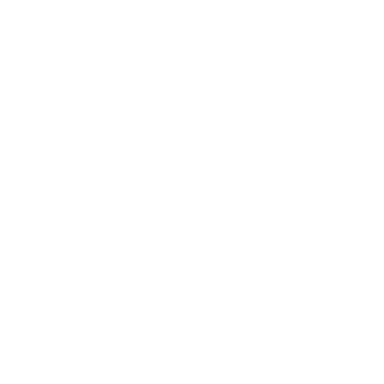 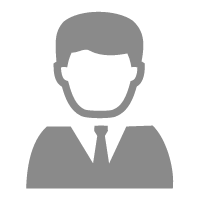 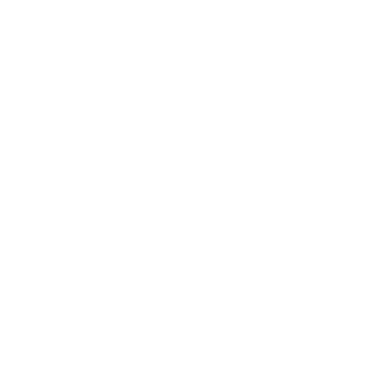 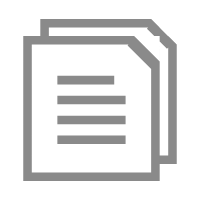 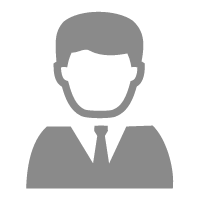 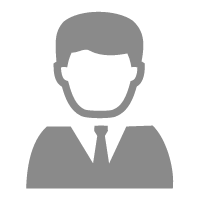 每周每日重复
数字化生产力部署后
机器人自动完成爬取、分类、导入系统、信息通知等流程，业务人员仅依靠系统、即可了解最新的行业信息
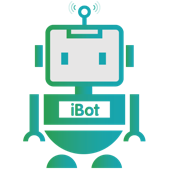 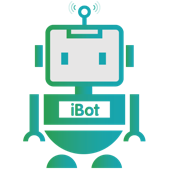 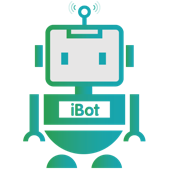 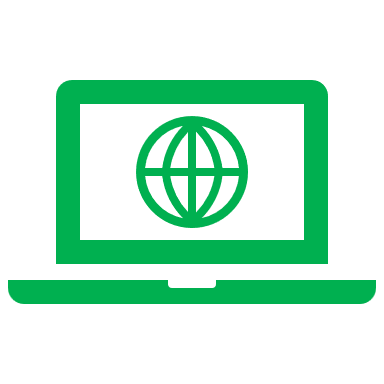 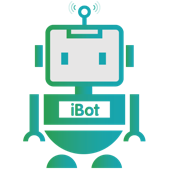 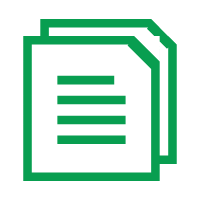 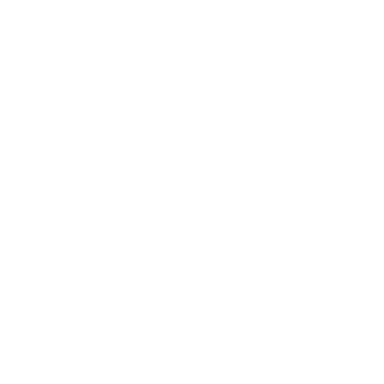 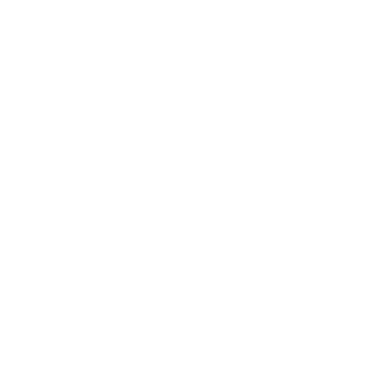 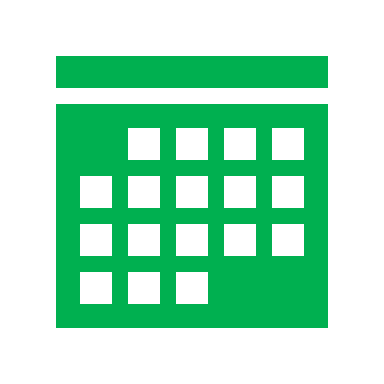 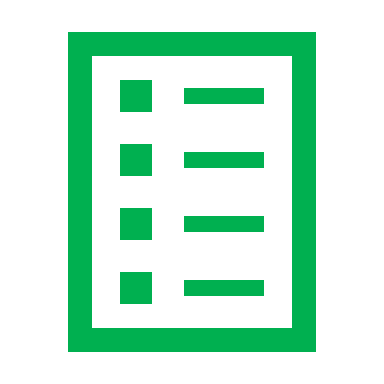 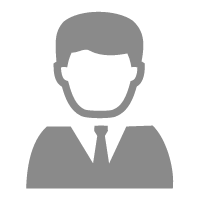 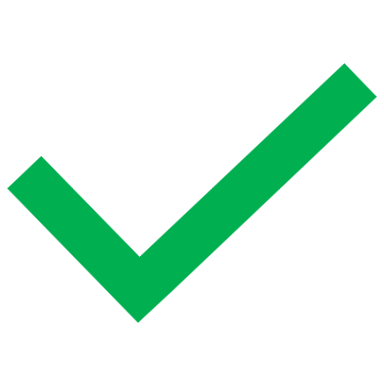 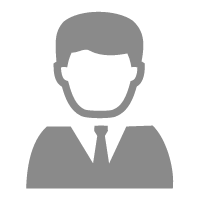 邮件通知业务岗
合规地爬取所有增量新信息，通过AI大模型、基于prompt技术：进行信息抽取、并最终导入：数据库系统
24小时监控行业的动态新闻
首次运行时：将所有指定行业网站进行页面结构分析、并拖拽式开发RPA代码。然后将定期运行RPA即可
持续积累行业动态数据，构建公司战略决策依据
情报岗检查确认结果
四、流程&机器人监控、管理说明
Process&Robot Orchestrator and Management
虽然在程序中已针对运行环境不同而造成的文件乱码异常、以及网站页面不规范而造成执行异常：均进行了异常捕获、兼容处理。
同时也针对反复运行、测试大模型的输出结果，针对性编写异常捕获与处理代码。
即通过代码实现了：
机器人管理、监控和调度
流程运行报告
安全、日志&审计相关设计
异常监控与恢复机制
五、模式和技术创新性
Mode and Technological Innovation
技术创新
模式创新
将RPA与AI无缝结合；
应用RPA多种组件（如：循环、浏览器、http提交、json处理、excel文件读写、邮件等）；
应用AI技术：学习体验五个以上大模型、学习吴恩达老师前沿课程Langchain并首个提交bilibili自我审定的中文字幕翻译视频课程、驾驭prompt技术、研究并搭建私有的chatGLM服务并以api方式提供服务。
轻量级快速构建，实现数字化转型新的突破；
合规地解决了数据来源问题；
情报岗：由原来耗时繁琐的人工操作与重复处理，改为全自动化服务、提高了质量与效益。将被极大地分担了搜集与分析的压力。
六、方案价值与收益
Solution Value and Revenue
（1）低成本、轻量级快速构建，实现数字化转型新的突破 ；（2）合规地解决了数据来源问题；
（3）业务部门：由原来耗时繁琐的人工操作与重复处理，改为全自动化服务、提高了质量与效益。将被极大地分担了搜集与分析的压力。
（4）紧跟前沿技术发展趋势，驾驭类chatGPT大模型技术，实现了场景落地。打开未来应用大模型的序幕！
六、方案价值与收益
Solution Value and Revenue
推广价值
1.系统参考借鉴层面的推广价值：  
（1）很多企业，都需要了解行业的动态趋势。 该系统，具有极强的跨行业普适性。
（2）针对保险行业的中小微企业，该系统的建模成果，架构，整体系统设计思路：具有极高的拿来就用的借鉴价值。

2.数智化转型方法论层面的推广价值：
（1）缺钱+缺人+缺技术+缺思路，是我国当前众多中小微企业的数字化转型困窘现状。 本项目：非常轻量级、易于上手； 非常适合中小微企业的数字化转型参考。 
（2）并且项目非常轻量级地实现了零的突破：仅1个人力、1个月的开发时间！ 如此轻量级，将更易于获取公司的支持。
（3）未来发展具有巨大的后续拓展潜力：比如纳入吴恩达老师教授的langchain技术，将可以在大模型端增加公司的知识库。